এই স্লাইডটি সন্মানিত শিক্ষকবৃন্দের জন্য
স্লাইডটি হাইড করে রাখা হয়েছে। F-5 চেপে শুরু করলে 
হাইড স্লাইডগুলো দেখা যাবে না। এই পাঠটি শ্রেনিকক্ষে উপস্থাপনের সময় প্রয়োজনীয় পরামর্শ প্রতিটি স্লাইডের নীচে নোট আকারে সংযোজন করা হয়েছে। শ্রেণিতে কনটেন্টটি দ্বারা পাঠ উপস্থাপনের পূর্বে পাঠ্য বইয়ের নির্ধারিত পাঠের সাথে মিলিয়ে নিতে এবং কাজের/সমস্যার সমাধান শ্রেণিতে উপস্থাপনের আগে তৈরি করে নিতে সবিনয় অনুরোধ করা হল।
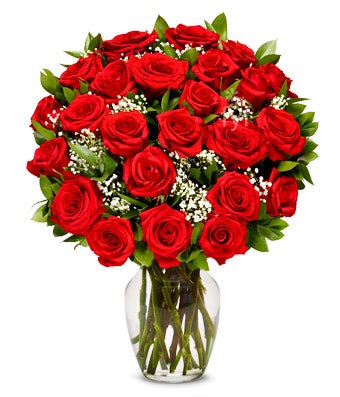 স্বাগতম
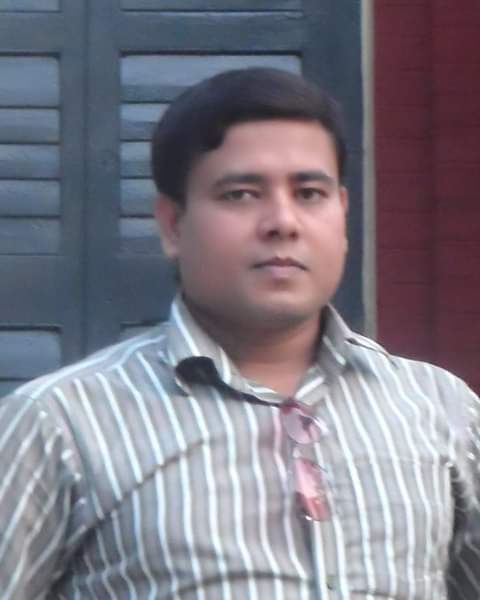 পাঠ পরিচিতি
শ্রেণীঃসপ্তম
বিষয়ঃবাংলাদেশ ও বিশ্ব পরিচয়
অধ্যায়ঃদ্বাদশ
পাঠঃজাতিসংঘ ও এর গঠন
সময়ঃ৪৫ মিনিট
তারিখঃ২০/10/২০১৯ ইং
শিক্ষক পরিচিতি  
মোঃ সাইফুল ইসলাম সাইফ
সহকারি শিক্ষক (গণিত)
সারমারা নাছির উদ্দিন উচ্চ বিদ্যালয় 
বকশীগঞ্জ, জামালপুর
 মোবাইলঃ ০১৭২২-৭০৩৭২৭ 
 ইমেইলঃ saifulislambtt16@gmail.com
ছবিতে আমরা কী দেখছি?
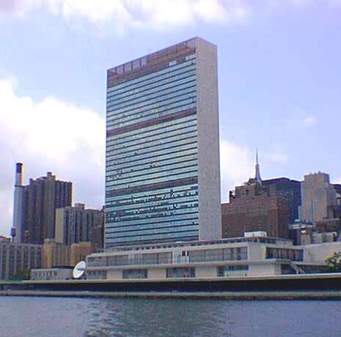 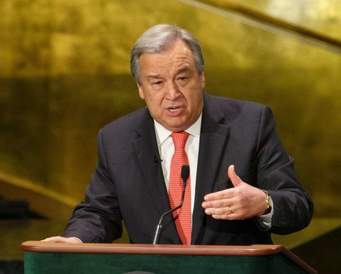 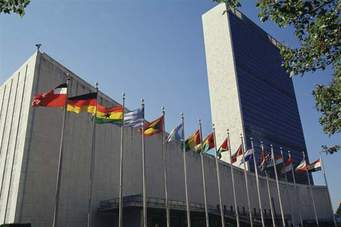 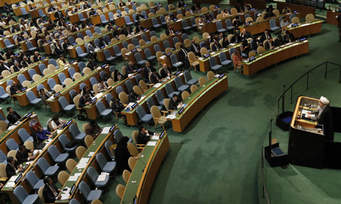 জাতিসংঘ ও এর গঠন
শিখন ফল
এই পাঠ শেষে শিক্ষার্থীরা---------- 
১। জাতিসংঘের গঠন বর্ননা করতে পারবে।
২। জাতিসংঘ গঠনের উদ্দেশ্য বর্ণনা করতে পারবে।
৩। জাতিসসংঘের মৌলিক নীতিসমূহ বর্ণনা করতে পারবে।
৪। জাতিসংঘের বিভিন্ন শাখার উল্লেখ্যযোগ্য কাযক্রম বর্ণনা করতে পারবে।
৫।বিশ্ব শান্তি  প্রতিষ্ঠায় জাতিসংঘের ভূমিকা বর্ণনা করতে পারবে।
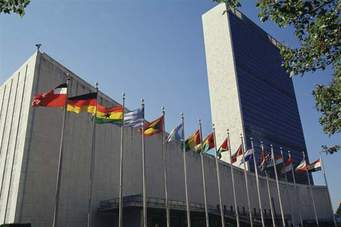 জাতিসসংঘের সদর দপ্তর মার্কিন যুক্তরাষ্ট্রের রাজধানী নিউইয়ক শহরে।
জাতিসসংঘের প্রধান ছয়টি শাখা
জাতিসংঘের স্থায়ী পাঁচটি সদস্যের নাম হলো
জাতিসসংঘের দাপ্তরিক ভাষা ছয়টি
ফরাসী
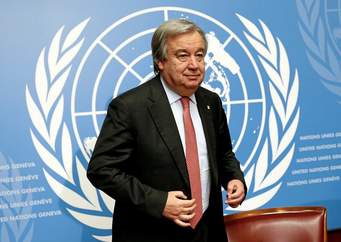 জাতিসসংঘের বর্তমান মহাসচিব আন্তনিও গুতারেস
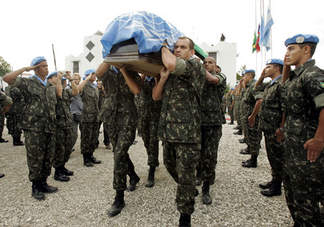 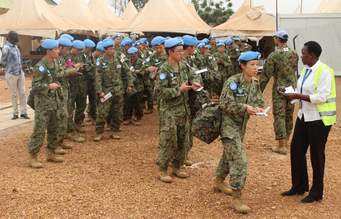 জাতিসংঘে বাংলাদেশের শান্তিরক্ষা বাহিনী।
দলীয় কাজ
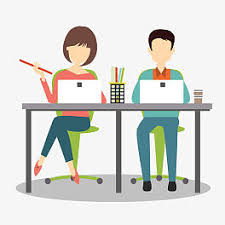 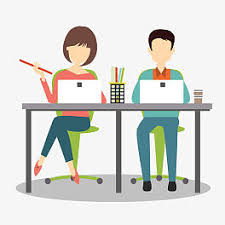 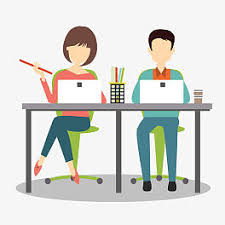 জাতিসংঘের প্রধান ছয়টি শাখার নামগুলো লিখ।
বিশ্ব শান্তি প্রতিষ্ঠায় জাতিসংঘের শান্তিরক্ষা বাহিনীর ভূমিকা বর্ণনা কর।
মূল্যায়ন
জাতিসংঘ কত তারিখে প্রতিষ্ঠা লাভ করে?
জাতিসংঘের বর্তমান মহাসচিবের নাম কী?
জাতিসংঘের দাপ্তরিক ভাষা গুলোর নাম বল।
জাতিসংঘের স্থায়ী সদস্যগুলোর নাম বল।
জাতিসংঘের প্রধান ছয়টি শাখার নাম বল।
বাড়ীর কাজ
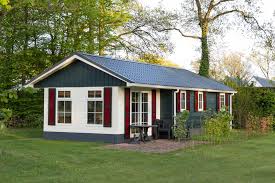 জাতিসংঘ গঠনের উদ্দেশ্য ও মৌলিক নীতিগুলো বর্ণনা কর।
ধন্যবাদ